Module 3 Revision
INSTRUCTIONS

There are 13 slides to follow. The slides are there to help you revise the key vocabulary and grammar you have learnt this academic year.

Print the Resumen page on slide 2. This is a summary of all the key topics we have covered in this module. You can use this as a check list as you move through the slides.

Follow the slides, test yourself, check the answers and then  make independent study notes. 

Slide 13 is the knowledge organiser which you can refer to for support.
A comerTalking about what food you like
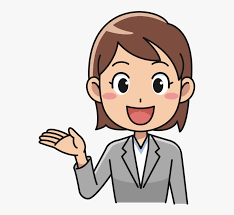 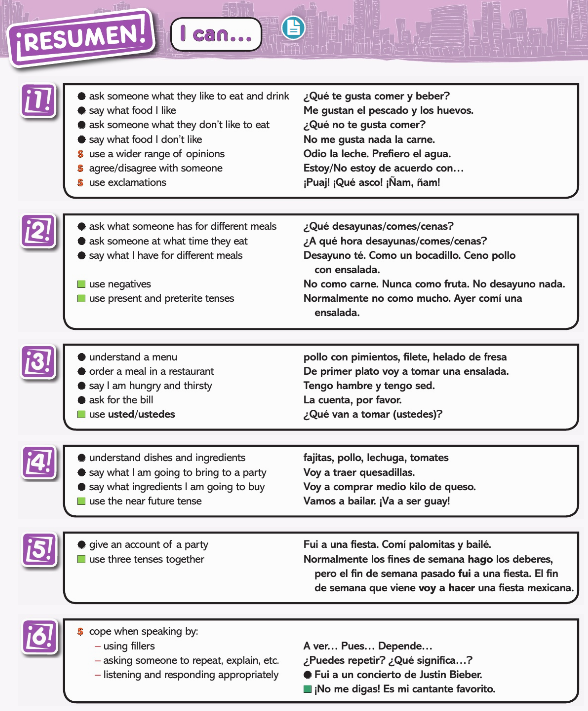 Checklist
What do you like to eat?
TASK 1
¿Qué te gusta comer?
Copy the table and practice answering the question.. ¿Qué te gusta comer?
Example: Me gustan mucho los caramelos. ( I really like sweets)
	Prefiero el pescado.
C.F:
Rellenad los huecos
TASK 2
Important Words
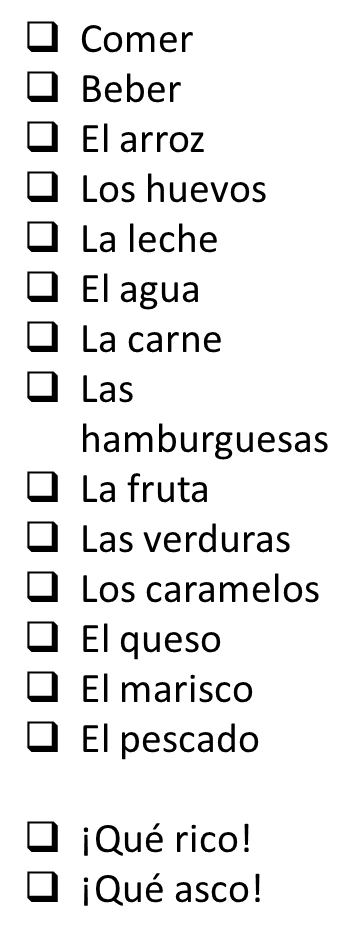 To eat
To drink
Rice
Eggs
Milk
Meat
Hamburgers


Fruit
Vegetables
Sweets
Cheese
Shellfish
Fish
How tasty!
How disgusting!
To eat
rice
fish
tasty
What do you not like to eat?
I really don’t like
To drink
I love milk
What do you not like to drink?
How disgusting
I hate
[Speaker Notes: Lower ability gap fill.]
TASK 3
1c
2a
3b
4a
5c
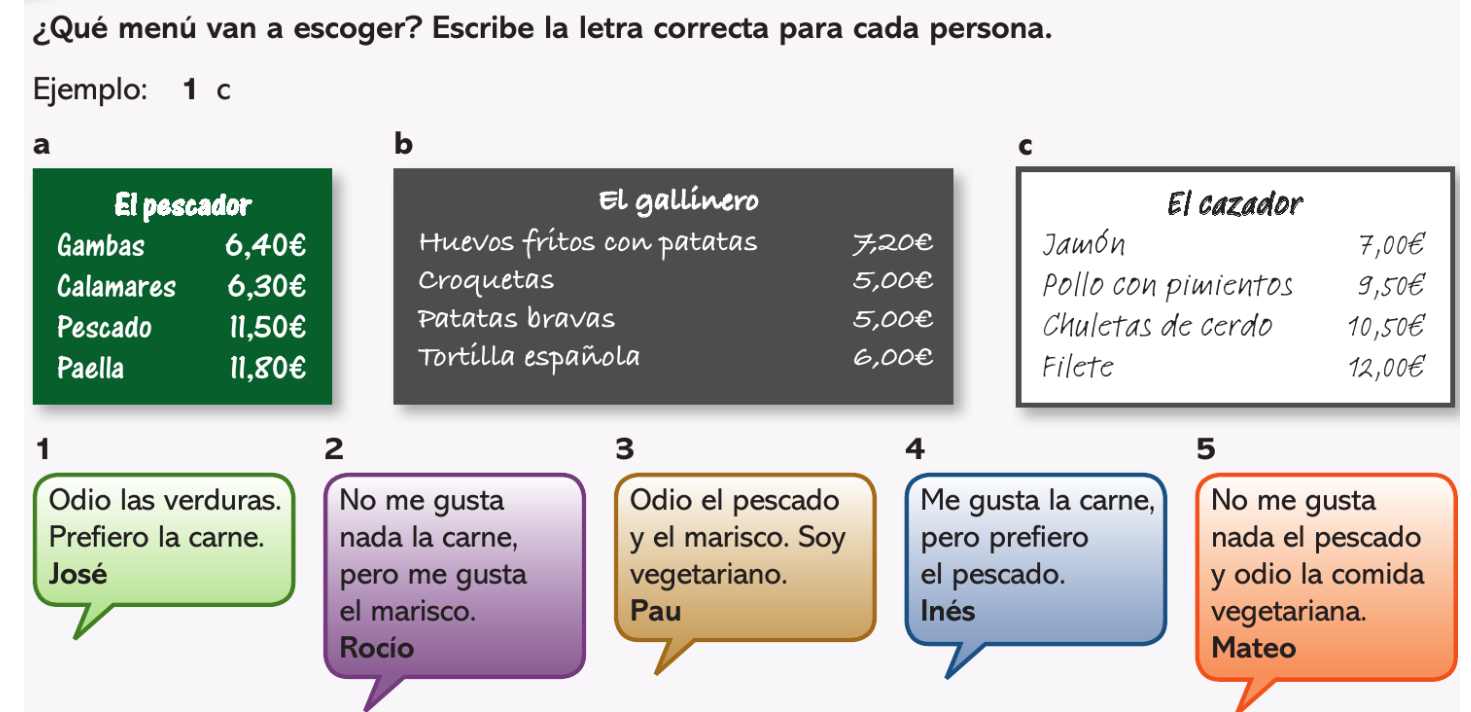 TASK 4
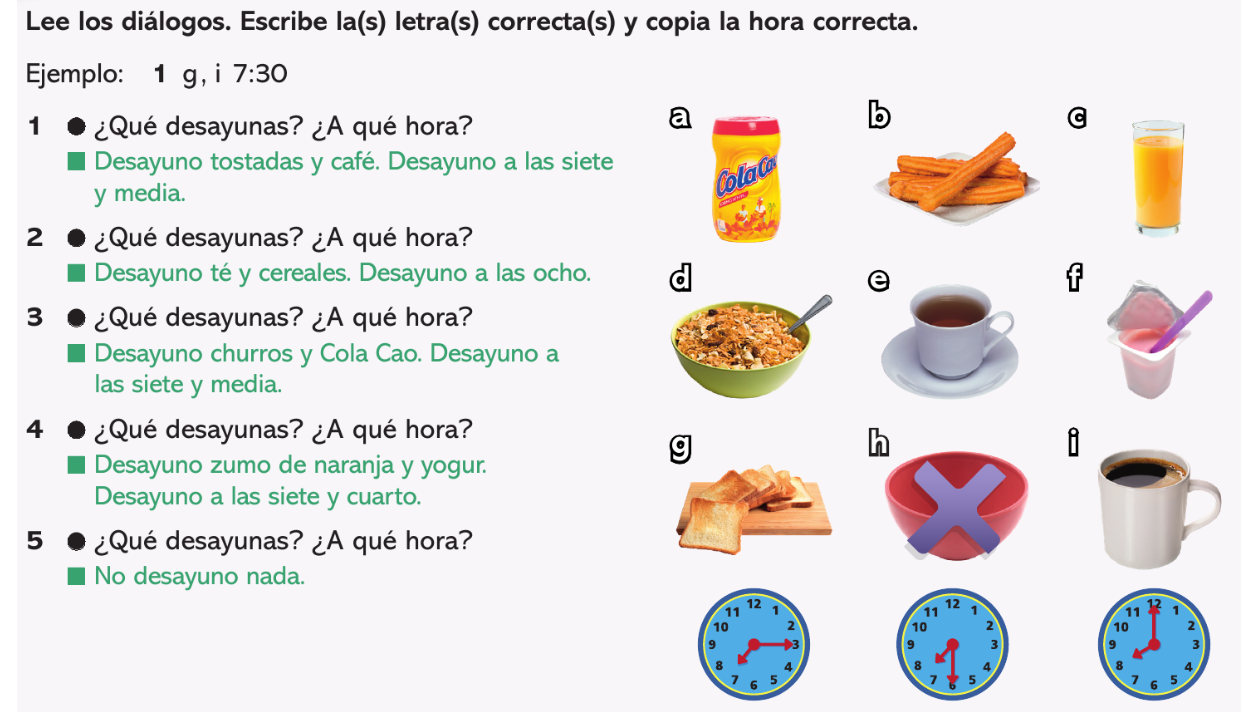 2. I,d 8:00 3. b,a, 7:00 4. c,f, 7:30 5. nada
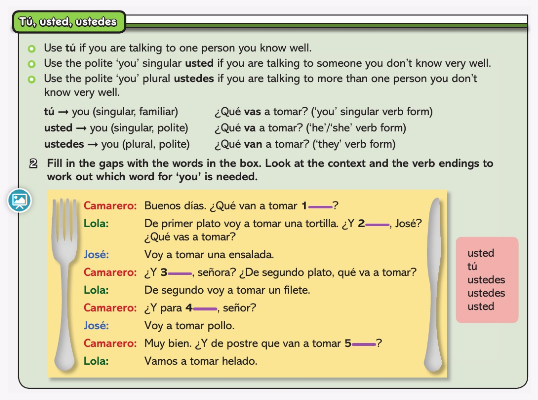 TASK 5
Ustedes
Tú
Usted
Usted
Ustedes
TASK 6
Quick revision: El futuro
Voy a + infinitive = I am going to + infinitive
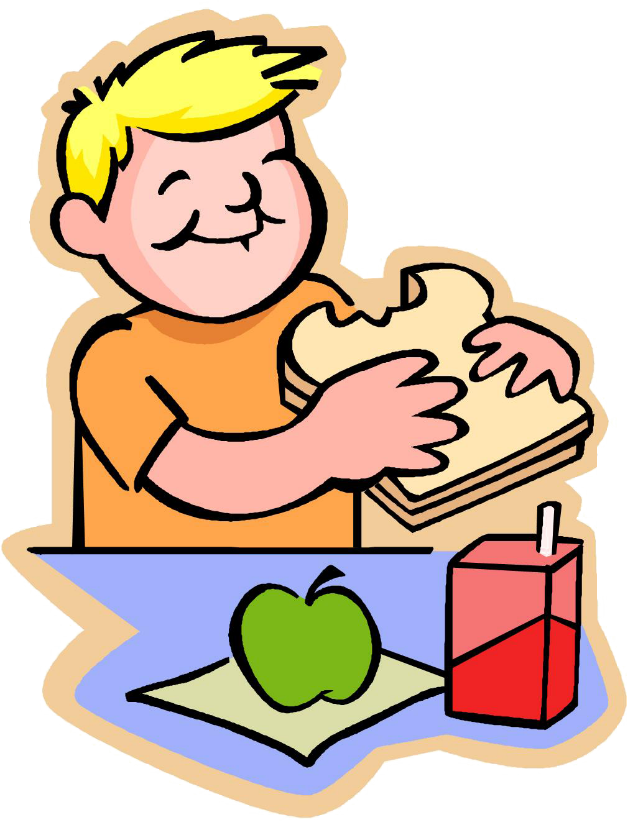 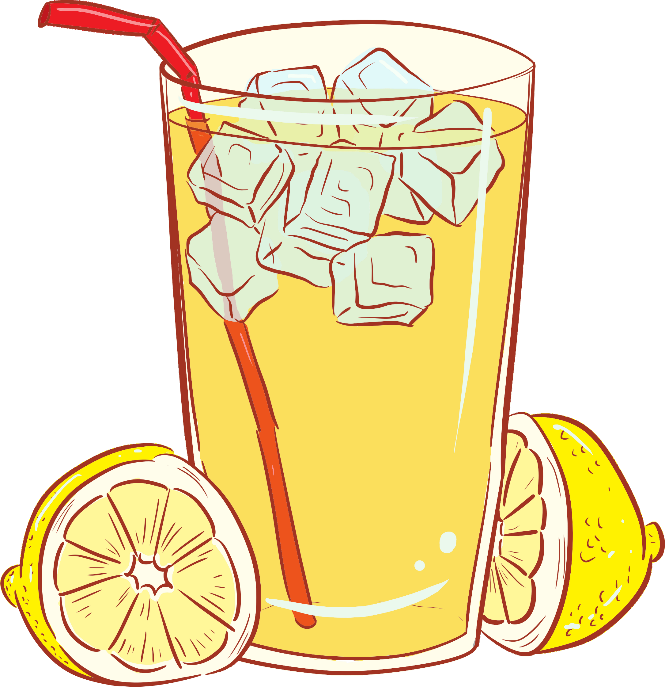 voy a beber  una limonada
Voy a comer un bocadillo
TASK 7
Quick revision: El futuro
I am going 
You are going 
He/she is going 
We are going 
You are going 
They are going
To go out
To go 
To eat
To play
To dance
To drink
voy
vas
va
vamos
vais
van
salir
ir
comer
jugar
bailar
beber
a
Revision of the Near Future Tense
TASK 8
Future tense:
Complete the grid below, then conjugate the verbs to the left.
a + INF
Genius Task: 
Can you complete the verb ‘probar – to try’.
TASK 9
¿Qué vamos a comprar?
EXT: Translate the sentences into English.
To use the future tense to say what I’m going to buy..
Genius task:
Complete these translations
I am going to have some tapas.
We are going to eat sandwiches.
They are going to drink some water.
My brother is going to eat a burger
Use prior knowledge to help you match up the two halves!
vamos a ir al cine
vas a comer?
a beber?
un bocadillo
va a ir al restaurante
a salir con mis amigos
beber agua
voy a tomar tapas
limonada
van a comer
Voy a
¿Qué vas
Va a beber
Van a comer
Mi amiga 
Mis padres
Voy
Yo
Mis hermanas y yo
¿Qué
Voy a tomar tapas
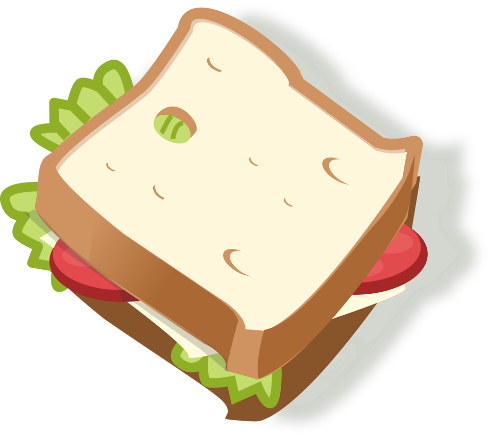 Vamos a comer bocadillos
Van a beber agua
Mi hermano va a comer una hamburguesa
¡Vamos a celebrar una fiesta Mexicana!

Día: sábado, 26 de enero
Hora: a las ocho
Lugar: en casa de Daniel

¡Vamos a comer y a bailar! ¡Va a ser superdivertida!
Por favor, trae limonada, guacamole, nachos y quesadillas o fajitas.
TASK 10
Are the statements true or false?
La fiesta va a tener lugar el seis de mayo.
La fiesta va a comenzar a las ocho.
La fiesta va a tener lugar en casa de David.
Va a ser aburrida.
Los invitados van a comer y a bailar.
falso
falso
verdadero
verdadero
falso
Spanish	|	Year 8	|	Module 3: ¡A comer!       Vocabulary
TASK 8